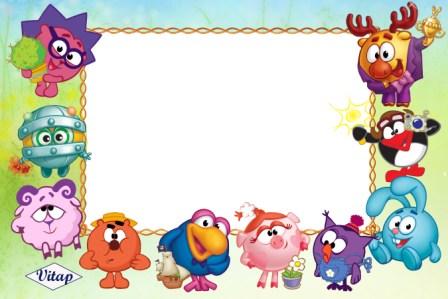 Краткая презентация ОП МБДОУ «Детский сад п. Коминтерн» Энгельсского муниципального района Саратовской области       на 2015-2016 учебный год
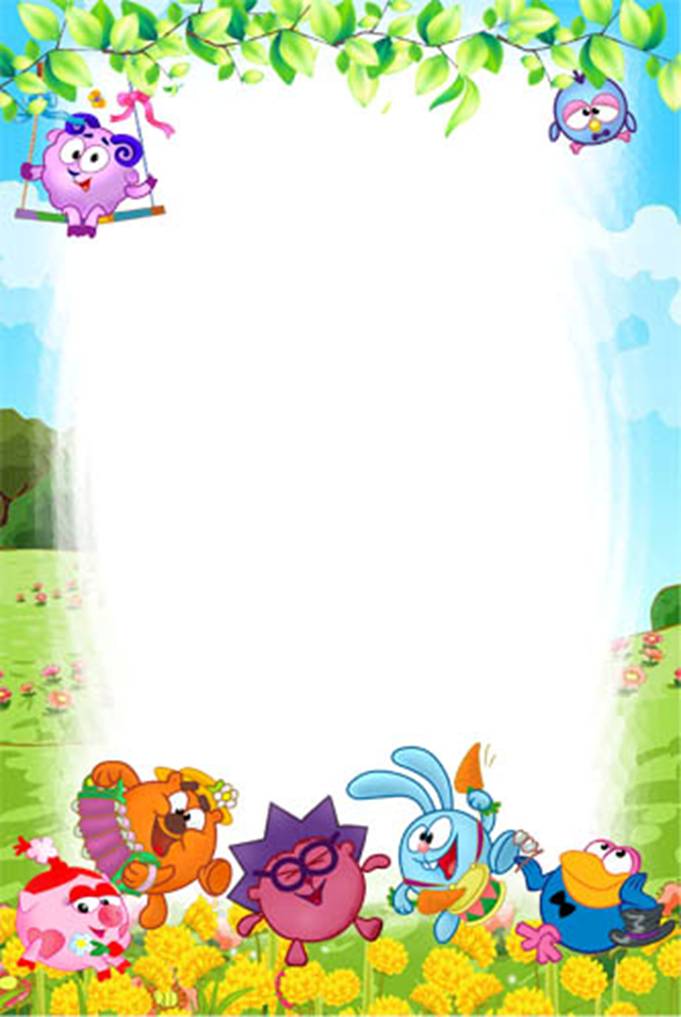 "Детский сад п.Коминтерн"Энгельсского муниципального районаСаратовской области.Муниципальное бюджетное дошкольноеобразовательное учреждение"Детский сад п.Коминтерн"     Энгельсского муниципального района Саратовской областиРасположено по адресу: 413144 РФ, Саратовская область,   Энгельсский район п.Коминтерн ул.Коммунистическая д.1.Тел.8 (8543)77-70-62       Здание введено в эксплуатацию 1973г.
Содержание образовательного процесса МБДОУ п.Коминтерн выстроено в соответствии с «Примерной основной общеобразовательной программой дошкольного образования «От рождения до школы» под редакцией Н.Е.Вераксы, Т.С.Комаровой, М.А.Васильевой. – 2-е изд., исп. и доп.-М.: МОЗАИКА-СИНТЕЗ 2014г.
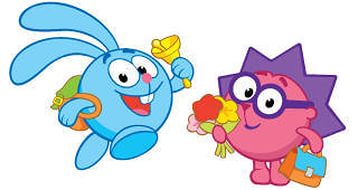 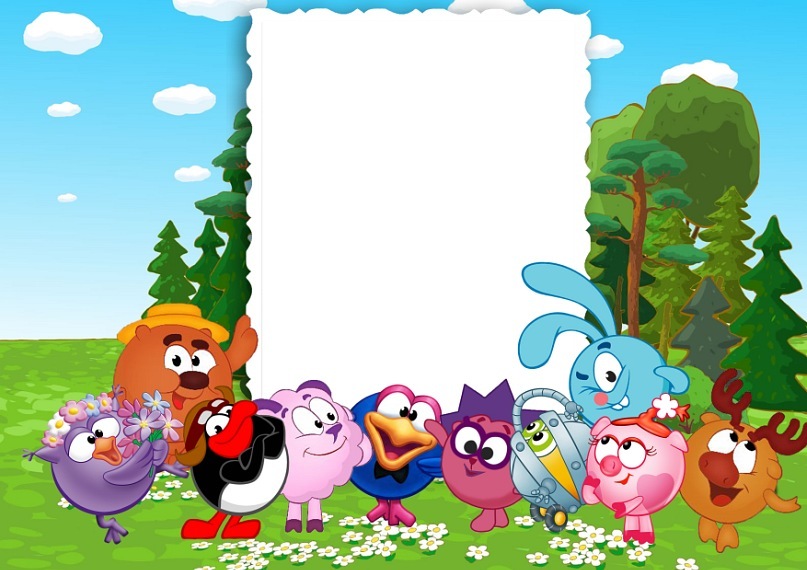 Ведущие цели Программы — создание благоприятных условий для полноценного проживания ребенком дошкольного детства, формирование основ базовой культуры личности, всестороннее развитие психических и физических качеств в соответствии с возрастными и индивидуальными особенностями, подготовка к жизни в современном обществе, к обучению в школе, обеспечение безопасности жизнедеятельности дошкольника.
При разработке Программы учитывались следующие нормативные документы:-Федеральный закон «Об образовании в РФ» от 29 декабря 2012 г. № 273-ФЗ-Приказ Министерства образования и науки РФ от 17 октября 2013 г. № 1155 «Об утверждении федерального государственного образовательного стандарта дошкольного образования» (Зарегистрировано в Минюсте РФ 14 ноября 2013 г. № 30384)-Постановление Главного государственного санитарного врача Российской Федерации от 15 мая 2013 г. № 26 г. Москва от «Об утверждении СанПиН 2.4.1.3049-13 «Санитарно- эпидемиологические требования к устройству, содержанию и организации режима работы дошкольных образовательных организаций» (Зарегистрировано в Минюсте России 29 мая 2013 г. № 28564)-Постановление Правительства Российской Федерации от 5 августа 2013 г.  № 662 «Об осуществлении мониторинга системы образования»-Приказ Министерства образования и науки РФ от 30 августа 2013 г. № 1014 «Об утверждении Порядка организации и осуществления образовательной деятельности по основным общеобразовательным программам – образовательным программам дошкольного образования» (Зарегистрировано в Минюсте России 26.09.2013 № 30038)-Приказ Министерства образования и науки РФ от 14 июня 2013 г. № 462 г. Москва «Об утверждении Порядка проведения самообследования образовательной организацией» (Зарегистрирован в Минюсте РФ 27 июня 2013 г. № 28908)-УставМБДОУ «Детский сад п. Коминтерн»
Цель реализации Программы: обеспечение развития личности детей дошкольного возраста в различных видах общения и деятельности с учётом их возрастных, индивидуальных, психологических и физиологических особенностей.
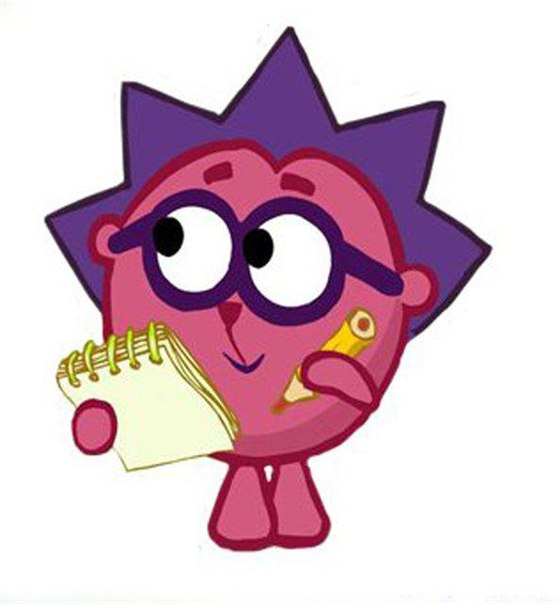 Возрастные особенности воспитанников ДОУ
Образовательная программа МБДОУ «Детский сад П.Коминтерн» учитывает возрастные и индивидуальные особенности контингента детей, воспитывающихся в образовательном учреждении. 

Всего в МБДОУ воспитывается   98 детей. В учреждении функционирует 4 группы. Из них 4 группы общеразвивающей направленности: 
от 1,5 лет  до 3-х лет  1 группа, 
 от 3-х лет  до 4-х лет  1 группа,  
 от 4-х лет  до 5-и лет  1 группа, 
  от 5-и лет  до 6-и лет  1 группа.
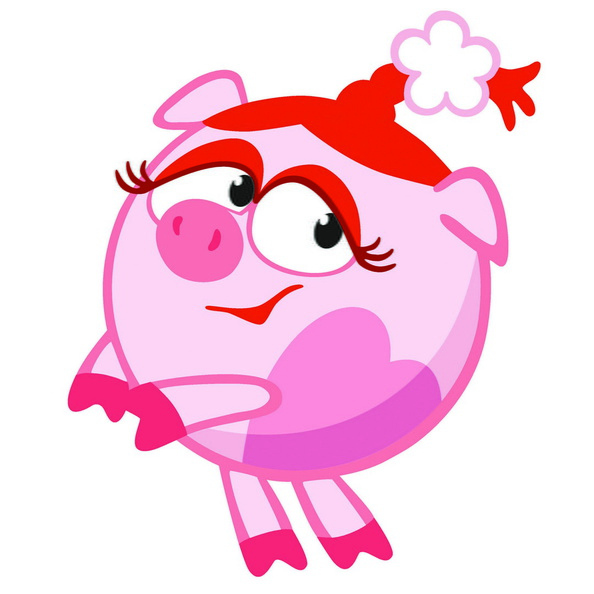 Задачи реализации Программы:
обеспечение условий для развития здоровьесберегающей образовательной среды дошкольного образовательного учреждения, способствующей сохранению и укреплению физического и психического здоровья детей, в том числе и их эмоционального благополучия;
обеспечения равных возможностей для полноценного развития каждого ребёнка в период дошкольного детства независимо от места жительства, пола, нации, языка, социального статуса, психофизиологических и других особенностей (в том числе ограниченных возможностей здоровья);
обеспечения преемственности целей, задач и содержания образования, реализуемых в рамках образовательных программ различных уровней (далее - преемственность основных образовательных программ дошкольного и начального общего образования); создания благоприятных условий развития детей в соответствии с их возрастными и индивидуальными особенностями и склонностями, развития способностей и творческого потенциала каждого ребёнка как субъекта отношений с самим собой, другими детьми, взрослыми и миром через внедрение в образовательный процесс современных педагогических технологий;
объединения обучения и воспитания в целостный образовательный процесс на основе духовно-нравственных и социокультурных ценностей и принятых в обществе правил и норм поведения в интересах человека, семьи, общества;
формирования общей культуры личности детей, в том числе ценностей здорового образа жизни, развития их социальных, нравственных, эстетических, интеллектуальных, физических качеств, инициативности, самостоятельности и ответственности ребёнка, формирования предпосылок учебной деятельности;
обеспечения вариативности и разнообразия содержания Программ и организационных форм дошкольного образования, возможности формирования Программ различной направленности с учётом образовательных потребностей, способностей и состояния здоровья детей;
формирования социокультурной среды, соответствующей возрастным, индивидуальным, психологическим и физиологическим особенностям детей;
обеспечения психолого-педагогической поддержки семьи и повышения компетентности родителей (законных представителей) в вопросах развития и образования, охраны и укрепления здоровья детей.
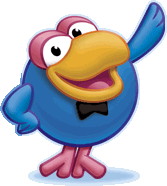 Парциальные программы: Программы, углубляющие или дополняющие содержание комплексной программы одно или несколько направлений развития ребенка дошкольного возраста.  Парциальные программы реализуются в рамках основной образовательной деятельности дошкольного учреждения.
«Основы Безопасности Жизнедеятельности», под редакцией Р.Б. Стеркиной, О.Л. Князевой, Н.Н. Авдеевой, 2000.
«Основы здорового образа жизни» под ред. Н.П. Павловой , г.Саратов, «Научная книга», 2009.
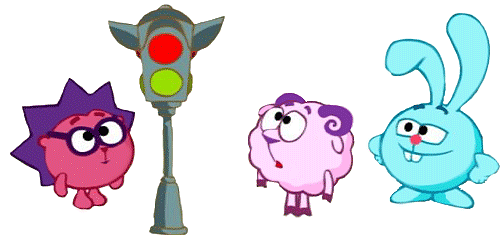 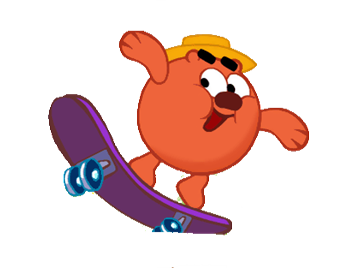 Организация режима пребывания детей в ДОУ
Режим дня для разных возрастных групп в холодный и тёплый периоды года установлен в соответствии с функциональными возможностями ребёнка, его возрастом и состоянием здоровья. 
Режим работы ДОУ: 12 часов: с 7.00 до 19.00 при пятидневной рабочей неделе с четырёхразовым питанием.
Учебный год в детском саду начинается 1 сентября и заканчивается 31 мая. 
В летние месяцы проводится оздоровительная работа с детьми.
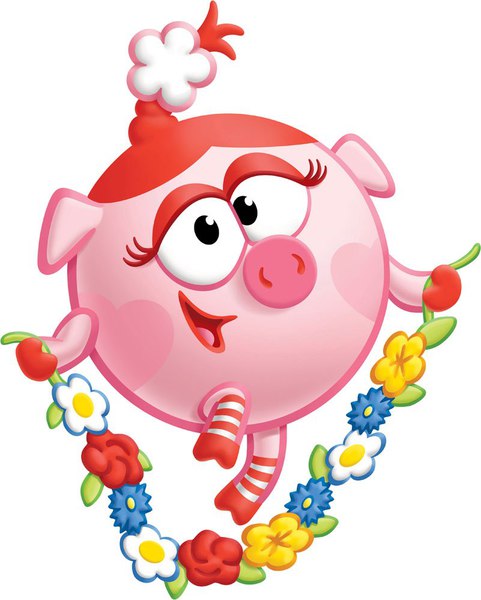 В воспитательно-образовательном процессе используются современные технологии:
1. Технологии, характеризующие отношение взрослых к ребенку:
Личностно-ориентированная (в центр образовательной системы ставится личность ребенка, обеспечение комфортных, бесконфликтных и безопасных условий ее развития, реализация ее природных потенциалов);
Гуманно-личностная технология (своей гуманистической сущностью исповедует идеи всестороннего уважения и любви к ребенку, оптимистическую веру в его творческие силы);
Технология сотрудничества (реализует демократизм, равенство, партнерство в отношениях педагога и ребенка);
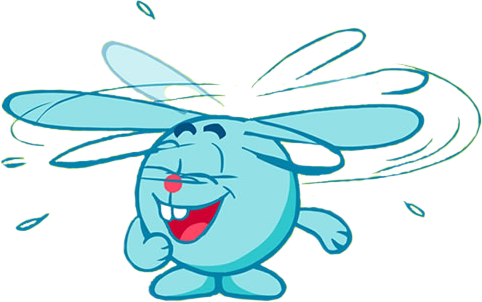 2. Педагогические технологии образовательного процесса:
Проектная деятельность 
Проектная деятельность выступает уникальным средством поддержания инициативы конкретного ребенка, семьи, коллектива педагогов детского коллектива, а так же объединяет участников образовательного процесса и социальных партнеров;
Технология экспериментирования и проживания 
Заключается в развитии познавательной деятельности ребенка, освоении детьми различных форм приобретения опыта, помогающая ребенку получить знания об окружающем мире и о себе);
Организационно-средовые. 
Развивающая среда, необходимая для реализации задач Программы, служит интересам и потребностям ребенка, способствует его развитию и эмоциональному благополучию.
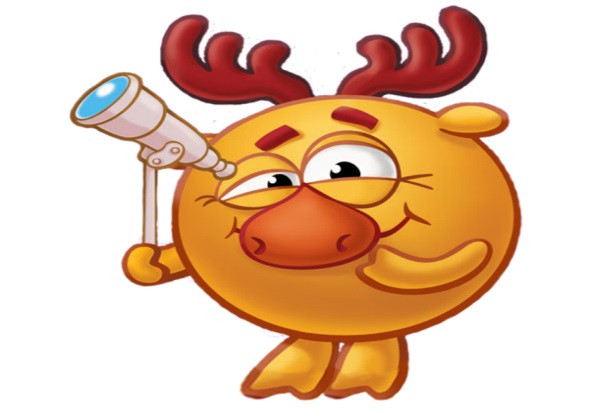 взаимодействия педагогического коллектива с семьями воспитанников
Целью взаимодействия с родителями мы считаем возрождение традиций семейного воспитания и вовлечение семьи в образовательный процесс.
Задачи, направленные на реализацию цели:
-формирование психолого- педагогических знаний родителей;
-приобщение родителей к участию в жизни дошкольного учреждения;
-оказание помощи семьям воспитанников в развитии, воспитании и
обучении детей;
-изучение и пропаганда лучшего семейного опыта
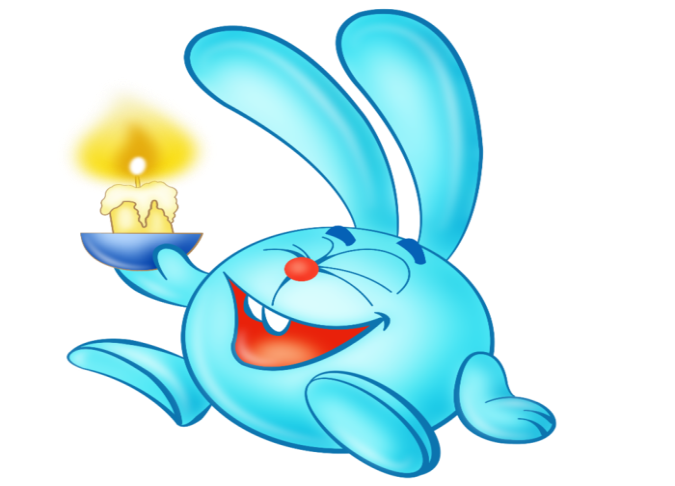 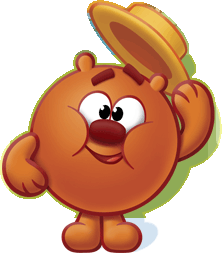 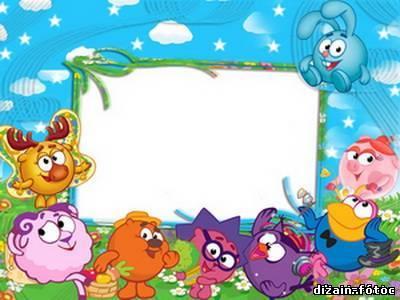 Добро 
    Пожаловать  в МБДОУ 
          «Детский сад п. Коминтерн»